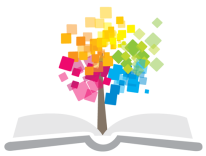 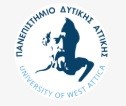 Πανεπιστήμιο Δυτικής Αττικής
Βάσεις Δεδομένων II
Ενότητα 2: «Ασκήσεις στη χρήση περιορισμών (constraints)»
Χ. Σκουρλάς
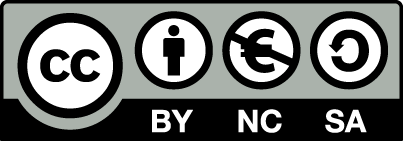 Περιγραφή Μαθήματος
Στόχος του εργαστηρίου είναι η εστίαση στη χρήση περιορισμών κατά την υλοποίηση Βάσεων Δεδομένων με χρήση SQL.
1
Θέμα: βάση δεδομένων διεύθυνσης προσωπικού
Emp
Job
Dept
Empno=Κωδικός υπαλλήλου, Name=όνομα, JobCode/JobNo=κωδικός θέσης, Job_descr= θέση, Deptno=κωδικός τμήματος, Dname=τμήμα Sal=μισθός, Comm=προμήθεια. 

Υποτίθεται ότι κάθε υπάλληλος ανήκει σε ένα τμήμα και ότι ο μισθός του εξαρτάται από τη θέση του.
2
Δημιουργήστε τη βάση δεδομένων pers_constraint χωρίς κύρια και ξένα κλειδιά
CREATE DATABASE pers_constraint;
USE pers_constraint;
CREATE TABLE DEPT (DEPTNO NUMERIC(2),
      DNAME VARCHAR(24),
      LOC CHAR(23));
CREATE TABLE JOB(JOBCODE NUMERIC(3),
      JOB_DESCR VARCHAR(24),
      SAL NUMERIC (10,2));
CREATE TABLE EMP (EMPNO NUMERIC (4) NOT NULL,
     NAME VARCHAR (20),
     JOBNO NUMERIC(3),
     DEPTNO NUMERIC (2),
     COMM NUMERIC (10,2));
3
Δηλώσεις INSERT INTO
INSERT INTO DEPT(DEPTNO, DNAME, LOC)
     VALUES (50, 'SALES', 'ATHENS'), 
            (60, 'ACCOUNTING', 'ATHENS'), 
            (70, 'PAYROL', 'VOLOS');
INSERT INTO JOB(JOBCODE, JOB_DESCR, SAL)
     VALUES (100, 'SALESMAN', 2000), 
            (200, 'ANALYST', 2000), 
            (300, 'DBA', 3000);
INSERT INTO EMP(EMPNO, NAME, JOBNO, DEPTNO, COMM)
     VALUES (10, 'CODD', 100, 50, NULL),
            (20, 'NAVATHE', 200, 50, 450),
            (30, 'ELMASRI', 300, 60, NULL),
            (40, 'DATE', 100, 50, NULL);
4
Προσθέστε τη στήλη HIREDATE στον πίνακα. Γράψτε δηλώσεις UPDATE για να εισάγετε στοιχεία στη νέα στήλη
ALTER TABLE EMP ADD HIREDATE DATE;
DESCRIBE EMP;
UPDATE EMP SET HIREDATE='2001-01-10' WHERE EMPNO=10;
UPDATE EMP SET HIREDATE='1999-02-25' WHERE EMPNO=20;
UPDATE EMP SET HIREDATE='2000-03-17' WHERE EMPNO=30;
UPDATE EMP SET HIREDATE='1989-06-07' WHERE EMPNO=40;
5
Τροποποιήστε το μήκος της στήλης JOB_DESCR
ALTER TABLE JOB MODIFY JOB_DESCR VARCHAR(30);  
DESCRIBE JOB;

Καταργήστε τη στήλη loc
ALTER TABLE DEPT DROP loc;
DESCRIBE DEPT;

Αντικαταστήστε τη στήλη DNAME με τη στήλη DEPT_NAME
ALTER TABLE DEPT CHANGE DNAME DEPT_NAME VARCHAR(25);
DESCRIBE DEPT;
6
Αλλάξτε το όνομα πίνακα χρησιμοποιώντας δήλωση ALTER TABLE ... RENAME ... ;
ALTER TABLE EMP RENAME TO NEW_EMP;
SHOW TABLES;

Δημιουργήστε πίνακα βασιζόμενοι σε υπάρχοντα πίνακα. Τα ονόματα στηλών του νέου πίνακα διατηρούν τα ονόματα των αντίστοιχων στηλών του υπάρχοντος. Στον νέο πίνακα εισάγονται αυτόματα τα αντίστοιχα στοιχεία του υπάρχοντος.

CREATE TABLE TEMP_TABLE(ENO NUMERIC(4), ENAME VARCHAR(20), 
 JOBNO NUMERIC(3), DEPTNO NUMERIC(2)) 
AS SELECT  ENO, ENAME, JOBNO, DEPTNO
FROM NEW_EMP; 

SELECT * FROM TEMP_TABLE;

SELECT * FROM NEW_EMP;
7
Δημιουργήστε πίνακα βασιζόμενοι σε υπάρχοντα ή υπάρχοντες πίνακες. Στον νέο πίνακα εισάγονται στοιχεία του πίνακα ή των πινάκων με χρήση δήλωσης INSERT INTO ... SELECT ...;

CREATE TABLE TEMP_TABLE(EMPNO NUMERIC(4), NAME VARCHAR(20), 
 JOBNO NUMERIC(3), DEPTNO NUMERIC(2)); 

INSERT INTO TEMP_TABLE
    SELECT  ENO, ENAME, JOBNO, DEPTNO
    FROM NEW_EMP; 

SELECT * FROM TEMP_TABLE;

SELECT * FROM NEW_EMP;
8
Προσθέστε περιορισμό ορίζοντας κύριο κλειδί στον πίνακα DEPT
ALTER TABLE DEPT
     ADD CONSTRAINT pk_Deptno PRIMARY KEY (Deptno);
DESCRIBE DEPT;

Καταργήστε τον περιορισμό που ορίσατε για κύριο κλειδί στον πίνακα DEPT
ALTER TABLE DEPT DROP PRIMARY KEY;
DESCRIBE DEPT;
9
Καταργήστε και δημιουργήστε εκ νέου τον πίνακα DEPT ώστε η στήλη του department κατά την εισαγωγή στοιχείων αν δεν δώσουμε άλλη τιμή να έχει την προκαθορισμένη τιμή 'Development'.
DROP TABLE IF EXISTS DEPT;
CREATE TABLE dept
(D_Id int NOT NULL, 
department varchar(90) DEFAULT 'Development',
primary key(d_id));

INSERT INTO dept(D_Id) VALUES (10), (20);
SELECT * FROM DEPT;

INSERT INTO DEPT VALUES (30, 'Sales');
SELECT * FROM DEPT;
10
Προσθέστε κύρια και ξένα κλειδιά ... ADD CONSTRAINT ....  PRIMARY KEY .... ;... ADD CONSTRAINT ... FOREIGN KEY ... REFERENCES ....;
ALTER TABLE DEPT
     ADD CONSTRAINT pk_Deptno PRIMARY KEY (Deptno);
DESCRIBE DEPT;
ALTER TABLE JOB
     ADD CONSTRAINT pk_Jobcode PRIMARY KEY (Jobcode);
DESCRIBE JOB;
ALTER TABLE EMP
     ADD CONSTRAINT pk_Empno PRIMARY KEY (Empno);
DESCRIBE EMP;
ALTER TABLE EMP 
     ADD CONSTRAINT fk_Deptno FOREIGN KEY(Deptno) REFERENCES DEPT(Deptno);
DESCRIBE EMP;
ALTER TABLE EMP 
     ADD CONSTRAINT fk_Jobno FOREIGN KEY(Jobno) REFERENCES JOB(Jobcode);
DESCRIBE EMP;
11
Δείτε όλους τους περιορισμούς σε μία βάση δεδομένων
SELECT * 
FROM INFORMATION_SCHEMA.TABLE_CONSTRAINTS
WHERE CONSTRAINT_SCHEMA='PERS_CONSTRAINT';
12
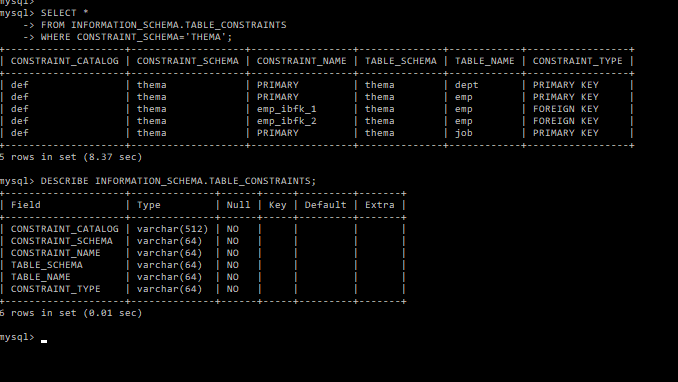 13
Δημιουργήστε πίνακα χρησιμοποιώντας περιορισμό auto_increment
CREATE TABLE Project(P_Id int NOT NULL AUTO_INCREMENT,                                      Project varchar(255), PRIMARY KEY (P_Id));

insert into project(p_id, Project) values(1,' Apollo 11');
insert into project(Project) values('Gemini 12');

SELECT * FROM Project;

ALTER TABLE Project AUTO_INCREMENT=100;
insert into project(Project) values('Soyuz TM-33');

SELECT * FROM Project;
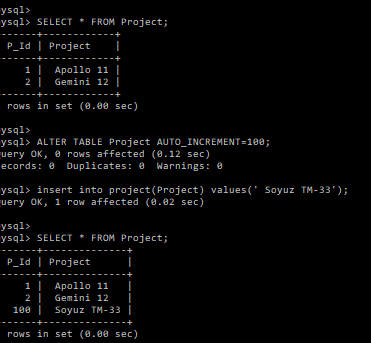 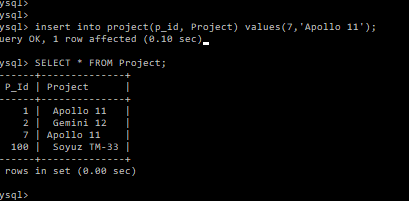 14
Ο περιορισμός Check
CREATE TABLE Persons
(P_Id int NOT NULL, LastName varchar(255) NOT NULL,
FirstName varchar(255), Address varchar(255), City varchar(255),
CHECK (P_Id>0));
INSERT INTO Persons(P_ID, LastName) VALUES(-10, 'ADAMS' );
SELECT * FROM Persons;

CREATE TABLE Persons
(P_Id int NOT NULL, LastName varchar(255) NOT NULL,
FirstName varchar(255), Address varchar(255), City varchar(255),
CONSTRAINT chk_Person CHECK (P_Id>0 AND City='Sandnes'));
INSERT INTO Persons(P_ID, LastName) VALUES(-10, 'ADAMS' );
SELECT * FROM Persons;

Οι δηλώσεις CREATE TABLE που γράψατε είναι σωστές. 
Δοκιμάσατε και δηλώσεις INSERT INTO. Τελικά ο περιορισμός CHECK δουλεύει στην περίπτωση της mySQL;
15
Τέλος Ενότητας
Σημειώματα
Σημείωμα Αναφοράς
Copyright  Πανεπιστήμιο Δυτικής Αττικής, Χ. Σκουρλάς 2019.
Χ. Σκουρλάς. «Βάσεις Δεδομένων ΙI. Ενότητα 2: «Ασκήσεις στη χρήση περιορισμών (constraints)». Έκδοση 1, Αθήνα 2019. 
Διαθέσιμο από τη δικτυακή διεύθυνση: pyles.uniwa.gr.
18
Σημείωμα Αδειοδότησης
Το παρόν υλικό διατίθεται με τους όρους της άδειας χρήσης Creative Commons Αναφορά, Μη Εμπορική Χρήση Παρόμοια Διανομή 4.0 [1] ή μεταγενέστερη, Διεθνής Έκδοση.   Εξαιρούνται τα αυτοτελή έργα τρίτων π.χ. φωτογραφίες, διαγράμματα κ.λπ.,  τα οποία εμπεριέχονται σε αυτό και τα οποία αναφέρονται μαζί με τους όρους χρήσης τους στο «Σημείωμα Χρήσης Έργων Τρίτων».
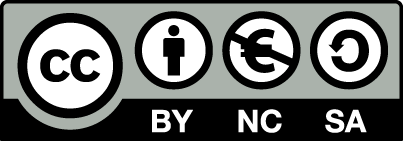 [1] http://creativecommons.org/licenses/by-nc-sa/4.0/ 

Ως Μη Εμπορική ορίζεται η χρήση:
που δεν περιλαμβάνει άμεσο ή έμμεσο οικονομικό όφελος από την χρήση του έργου, για το διανομέα του έργου και αδειοδόχο
που δεν περιλαμβάνει οικονομική συναλλαγή ως προϋπόθεση για τη χρήση ή πρόσβαση στο έργο
που δεν προσπορίζει στο διανομέα του έργου και αδειοδόχο έμμεσο οικονομικό όφελος (π.χ. διαφημίσεις) από την προβολή του έργου σε διαδικτυακό τόπο

Ο δικαιούχος μπορεί να παρέχει στον αδειοδόχο ξεχωριστή άδεια να χρησιμοποιεί το έργο για εμπορική χρήση, εφόσον αυτό του ζητηθεί.
19
Διατήρηση Σημειωμάτων
Οποιαδήποτε αναπαραγωγή ή διασκευή του υλικού θα πρέπει να συμπεριλαμβάνει:
το Σημείωμα Αναφοράς
το Σημείωμα Αδειοδότησης
τη δήλωση Διατήρησης Σημειωμάτων
το Σημείωμα Χρήσης Έργων Τρίτων (εφόσον υπάρχει)
μαζί με τους συνοδευόμενους υπερσυνδέσμους.
20